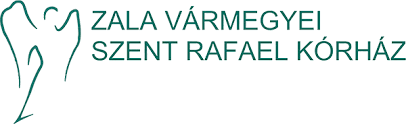 Trombocitopénia az ITO-n
Dél-Dunántúli Aneszteziológiai Szekció Kongresszusa
Zalakaros 2024.09.27.
Dr. Kovács Tamás
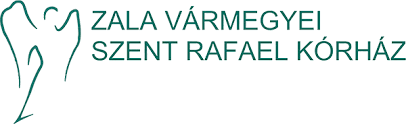 TCT szám 150 G/L  alatt    
                  enyhe:      100-149 G/L
                   közepes:  49-99 G/L
                   súlyos:    < 49 G/L
 Komplikációk – 4 nap
Trombocitopénia-definíció
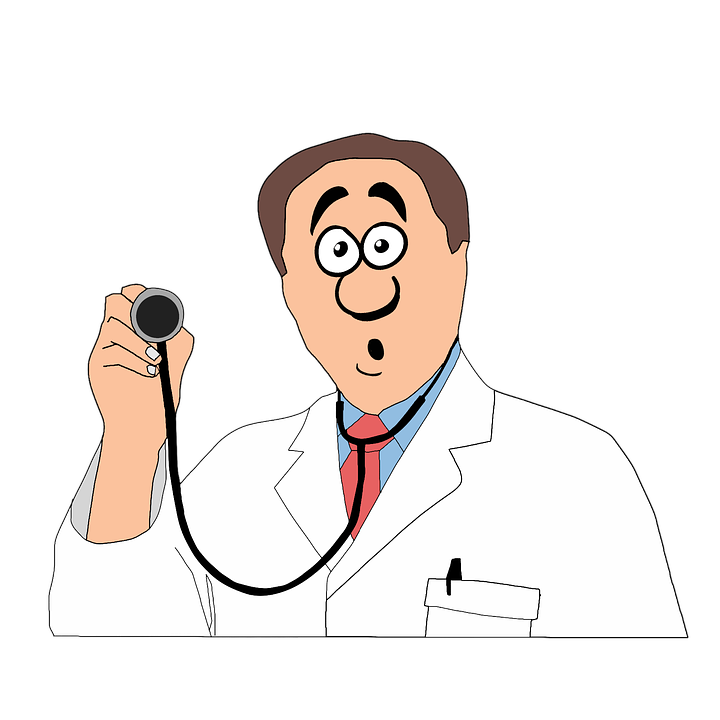 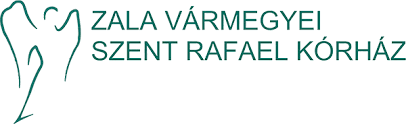 A TCT aktiváció a véralvadási kaszkád első lépése 3 szakaszból áll
Adhézio: a szubendoteliális felszínhez kötődés
    szükséges: vWf    
Aktiváció: un. Alakváltozás során számos mediátor szabadul fel.
   Clopidogrel irreverzibilisen kötődik P2Y12 adenosine diphosphat  receptorhoz gátolva az aktivációt és az ezt követő aggregációt
Aggregatio: glycoprotein IIb/IIIa receptor expresszálódik ami a fibrinogén kötőhelye. IIb/IIIa ant
Irreverzibilis aggregatio AA-Txa2 átalakulás - Aspirin
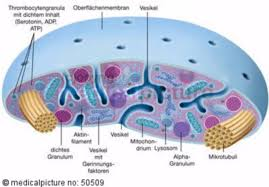 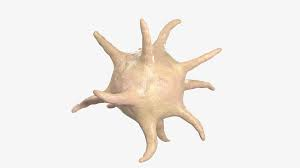 Pseudotrombocitopenia
TCT összecsapzódás, tapadás miatt helytelenül észlelt alacsony TCT szám- EDTA dependens AT miatt- citrátos vizsgálat
EDTA tól független pseudoTCT pénia hideg agglutinin AT miatt
Alacsony TCT szám automata meghatározás esetén- kenet
GP2b3a ant: tirofiban eptifibatide abciximab szintén okozhat
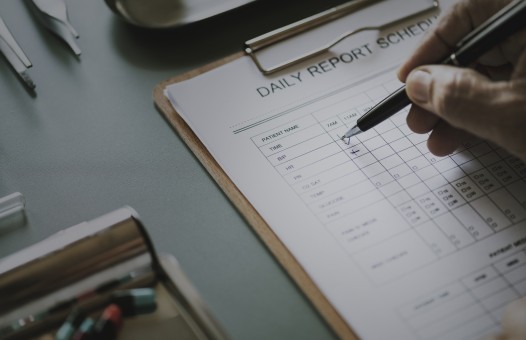 ITP  immun trombocytopenias purpura
Ágens hatására alakul ki, javul felfüggesztésre, újra kiváltható stb
153 ágens került gyanúba 
Csökkent termelés, illetve immun mechanizmus is lehet.
Gyógyszer, toxicus ágens kiváltotta tctpenia
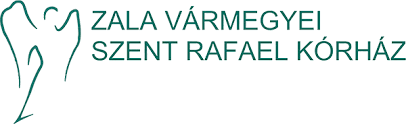 TCT csökkenés heparin adás hatására az első néhány napban HIT-1
    nem immun mediált, reverzibilis, nem súlyos, 100G/l alá nem
HIT-2 immun mediált >50%os csökkenés  5-10 nap között alakul ki a legelső heparin adagnál, vagy súlyosabb csökkenés ha az előző 30 napban már volt exp. 
 Tct factor 4 elleni At: lokalizált nekrózis, láz jellemzi
A heparin folytatása súlyos trombotikus eseményhez vezet >50% 
SRA
Non hep anticoagulácio hirudin  sc.fondaparin, OAK rivaroxaban
Mint gyógyszer allergia!
HIT
Sepsis
Gyulladás indukálta coagulációs kaszkád aktiváció
TCT penia egy független kockázati tényező a mortalitás és morbiditás tekintetében
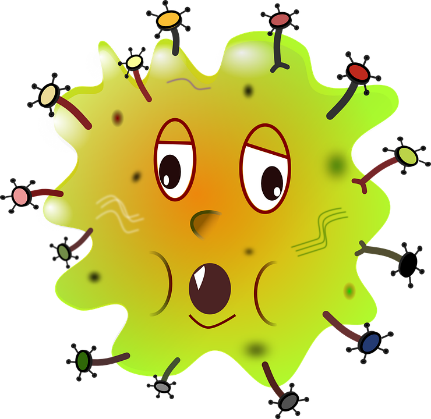 Hemoliticus anaemia, tctpenia és a kialakuló microtrombusok miatt isch. szövetkárosodás jellemző. Magas mortalitás 90%
Vvt fragmentáció (schistocytak jelenléte a kenetben) diagnosztikus
LDH, se Bilirubin emelkedett, Haptoglobin szint csökkent
TTP: <10% ADAMTS 13 (normál plazma enzim ami nagy koagulációs molekulákat hasít) Veleszületett és szerzett forma 
Prex 60ml/kg, immunmodulácio  pl:steroid 9-21%
HUS: veseelégtelenség, normál ADAMTS 13 szint
Atipusos HUS  fokozott complement aktivitás Th:C5 monoclonal
Trombotikus microangiopátiák
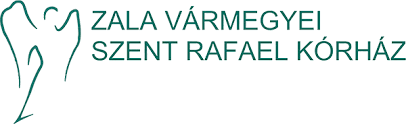 Schistocyták-fragmentált vvt-k
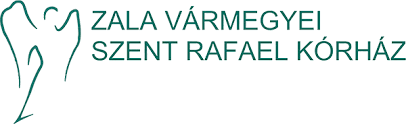 Semmelweis Egyetem Belgyógyászati és Hematológiai Klinika
   Füst György Komplement Diagnosztikai Laboratórium
 biztosítja a komplement és ADAMTS 13 diagnosztikai méréseket.
      A minták fagyasztva tárolhatók és szállíthatók.


A thrombotikus thrombocytopeniás purpura (TTP) és haemolytikus uraemiás (HUS)
kezeléséről  irányelv:002168    2022.nov.4.-2025.szept.30.
Tctpenia és terhesség   kb 10%
treshold